DLCV Application
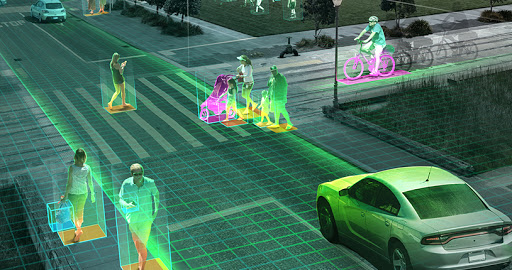 Lecturer: Tzu-Ching Huang 黃子青
Media IC & System Lab
version1: Chih-Wei Wu
What You Will Learn
Get familiar with classic and modern network architectures.
Learn how to design lightweight neural networks.
Media IC & System Lab
2
Recap
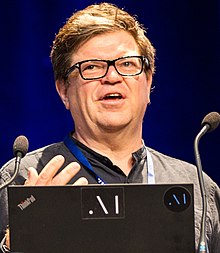 How to classify hand-written digits?
Convolutional Neural Networks (CNN)
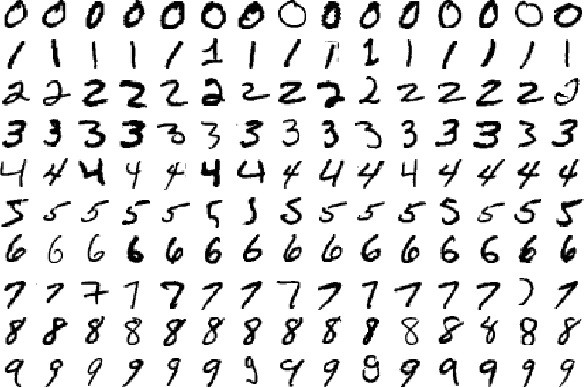 0
1
2
3
4
5
6
7
8
9
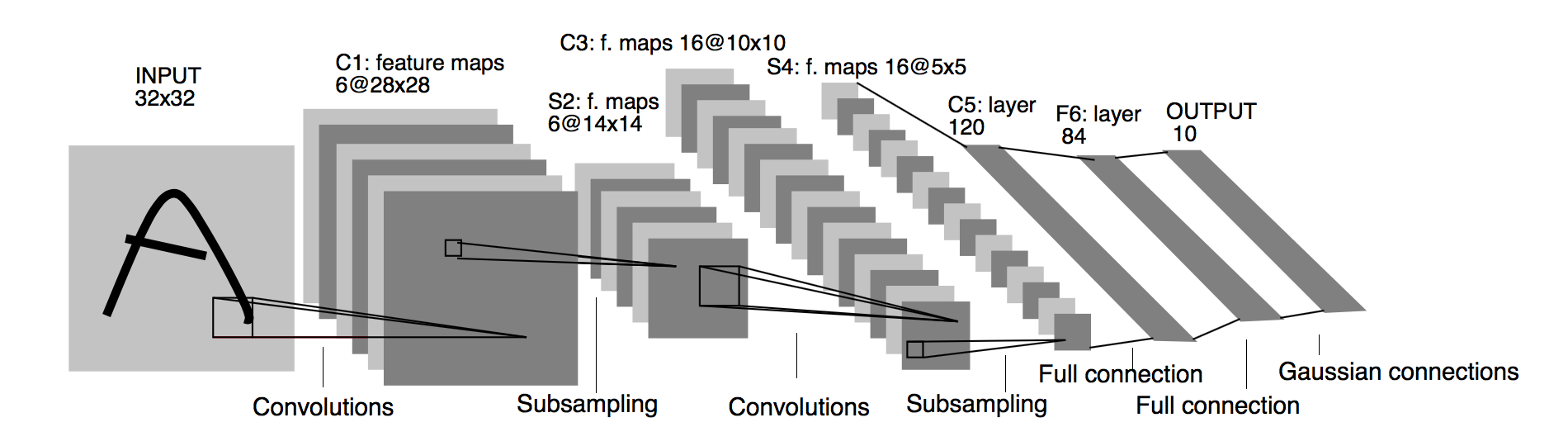 “LeNet-5” LeCun et al., 1998.
Media IC & System Lab
3
[Speaker Notes: 捲積神經網路之父Yann LeCun]
What about harder task?
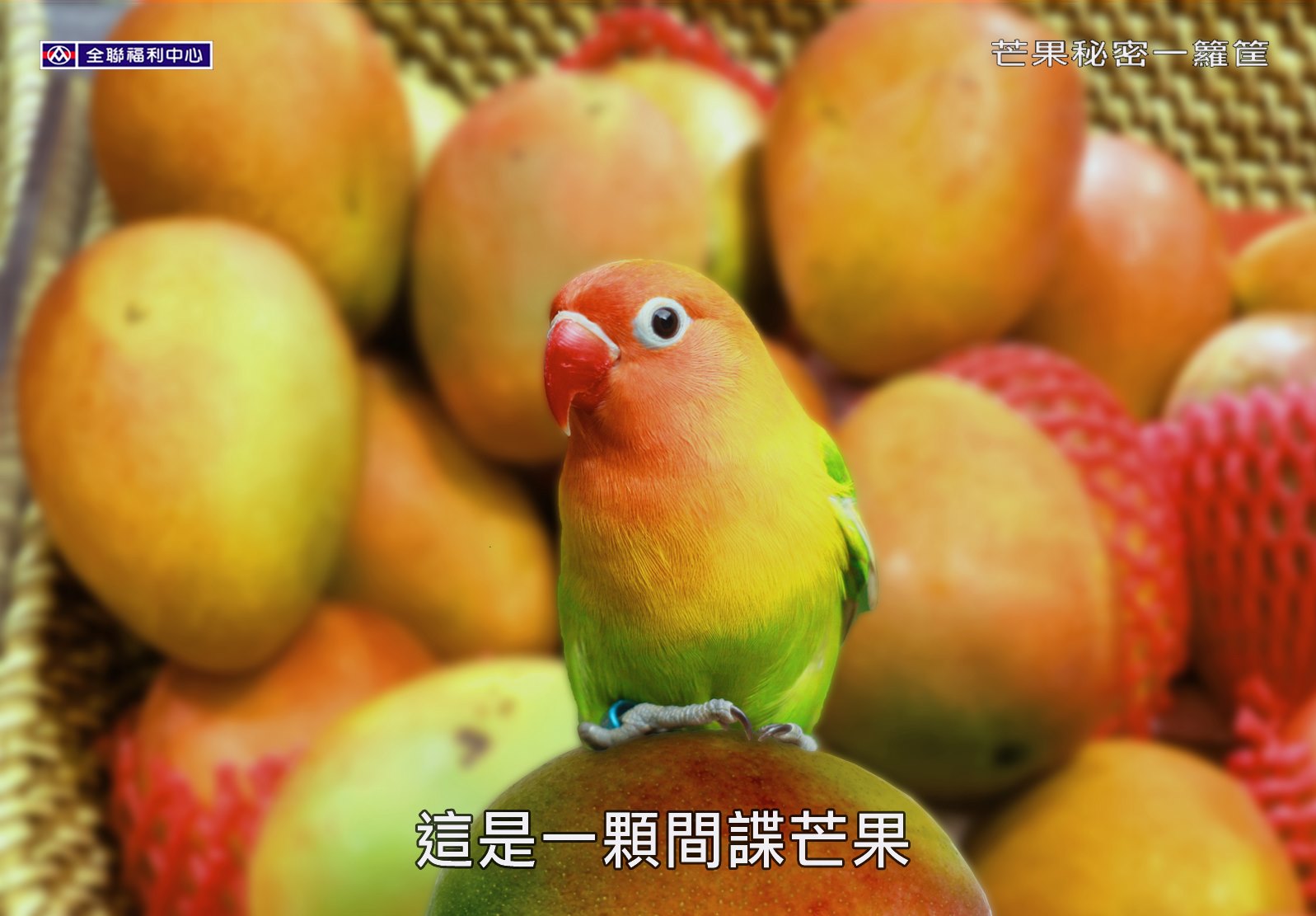 Bird
Mango
Media IC & System Lab
4
WHERE to START from?
All deep learning methods start from
data
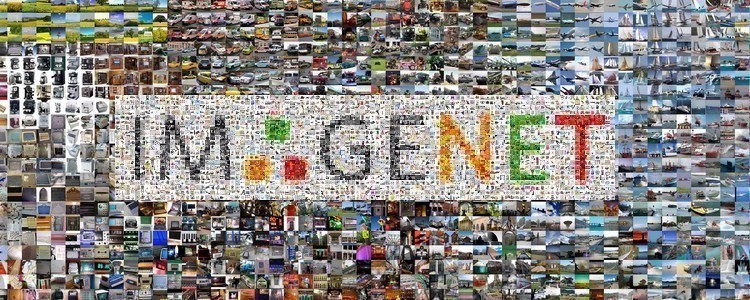 1M images
1k classes
Annual competition2010-2017
“Imagenet” Fei-Fei et al., 2009.
Just get awarded “The most impactful paper 10 years ago in CVPR”!
Media IC & System Lab
5
A Great SUCCESS
ImageNet Large Scale Visual Recognition Challenge winners
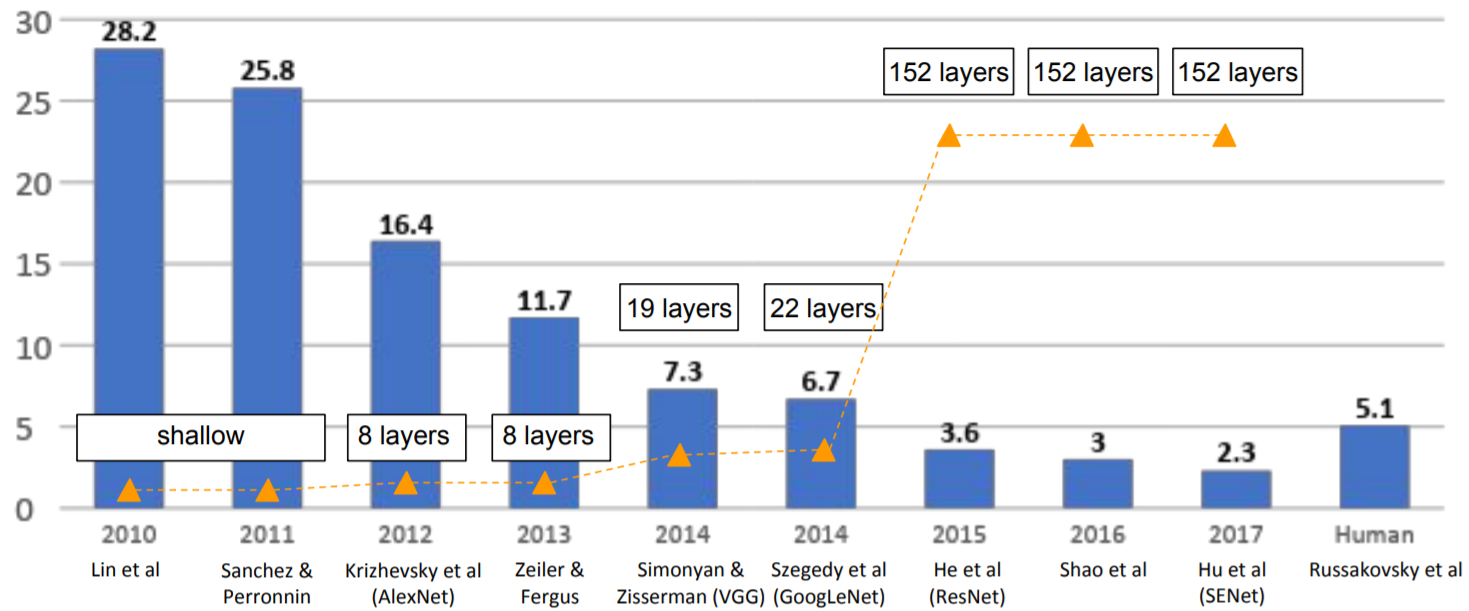 First CNN method
Media IC & System Lab
6
ALEXNETKrizhevsky et al. 2012
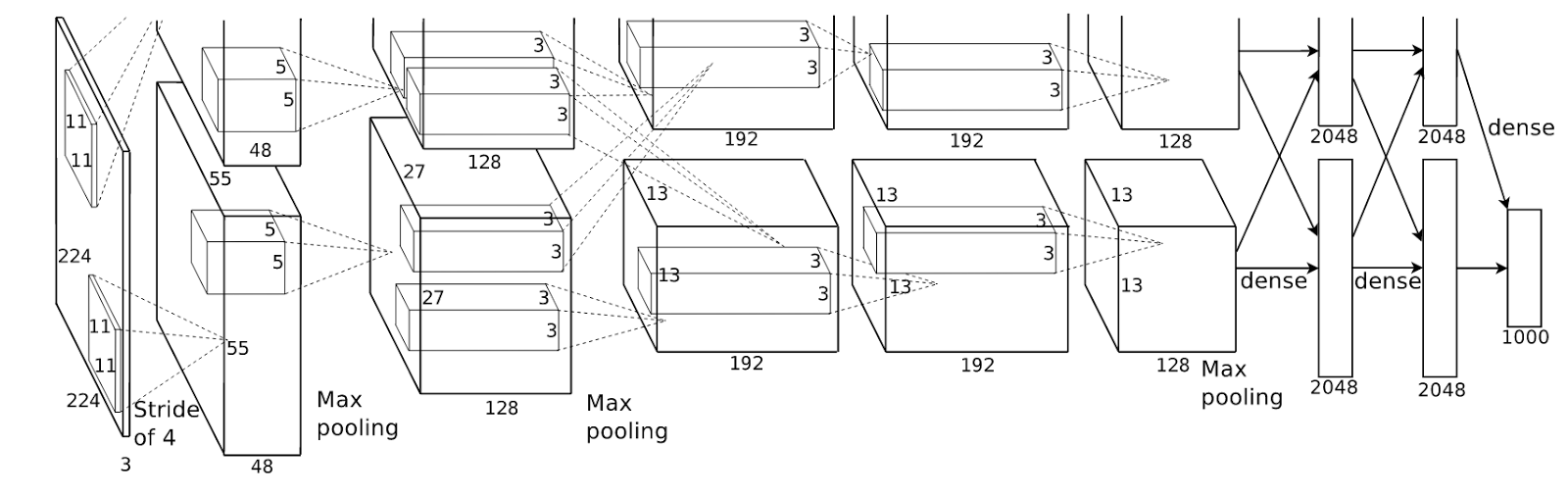 8 layers (5 conv. + 3 fc.)
First to use ReLU
Propose dropout mechanism
Train on 2*GTX580, writing CUDA code by himself of course
Media IC & System Lab
7
The bigger, The better!
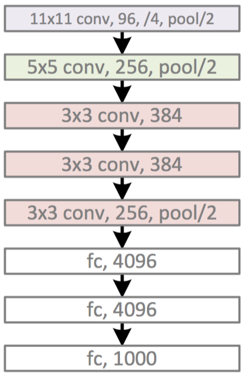 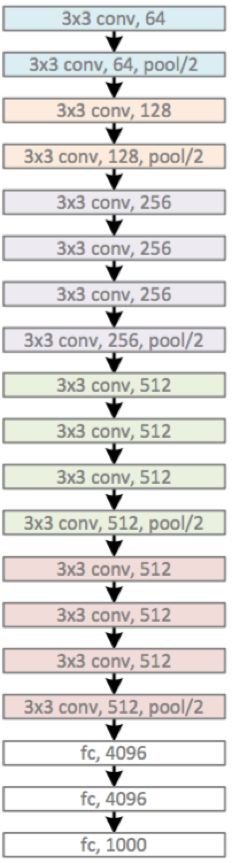 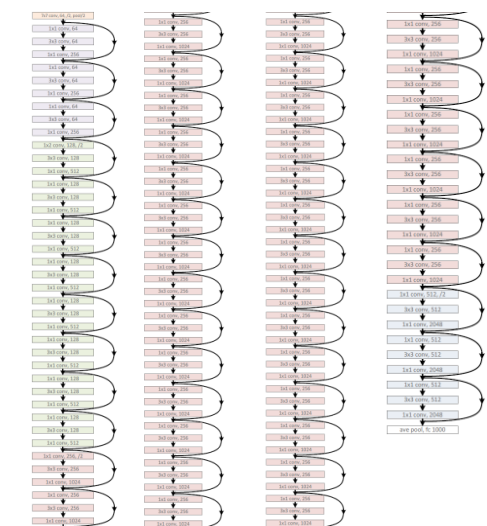 AlexNet, ILSVRC 2012
(8 layers)
VGG-19, ILSVRC 2014
(19 layers)
ResNet-152, ILSVRC 2016
(152 layers)
Media IC & System Lab
8
LAYERs vs. ERROR RATE
ImageNet Large Scale Visual Recognition Challenge winners
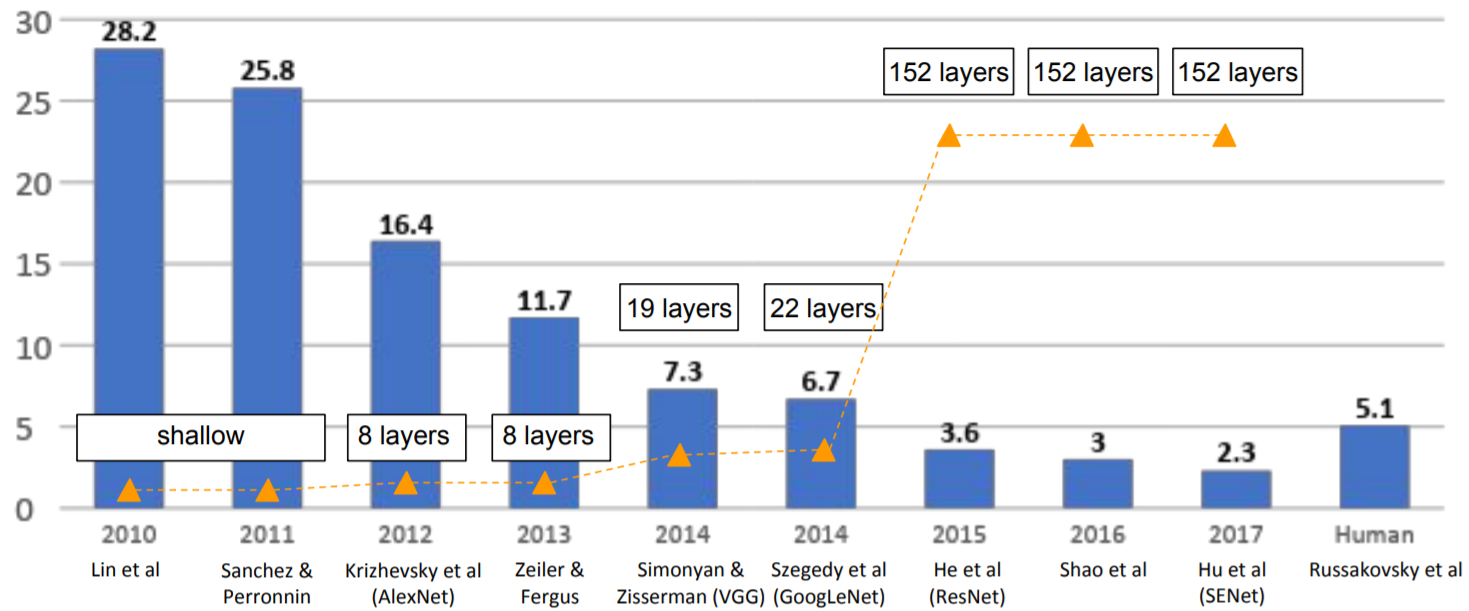 Media IC & System Lab
9
BIGness comes with some drawback…
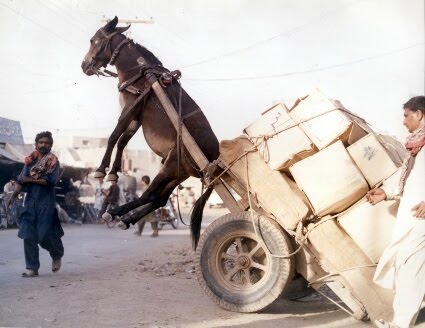 Media IC & System Lab
10
VGGNet (16 layers)[Simonyan and Zisserman, 2014]
Q: Stacking more layers will increase parameters, which may overfit the data
Use smaller filter (3x3 conv)-> Three 3x3 (stride 1) conv layer have same receptive field of one 7x7 conv-> Fewer parameters, more non-linearity
Downsample the image more times-> Reduce memory usage
VGG-16
AlexNet
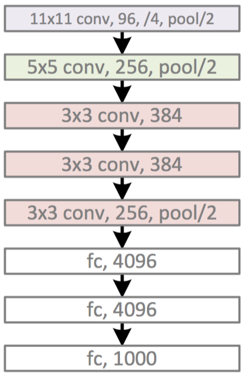 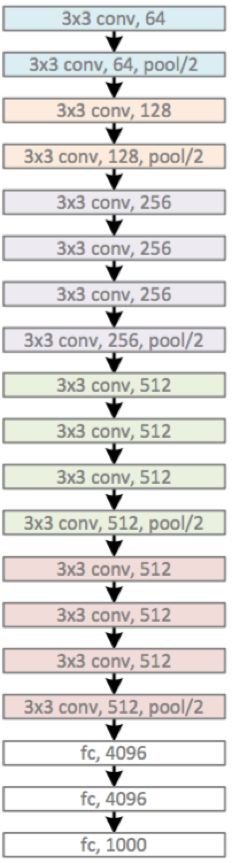 Media IC & System Lab
11
VGGNet (16 layers)[Simonyan and Zisserman, 2014]
However, a closer look at parameter counts…
VGG-16
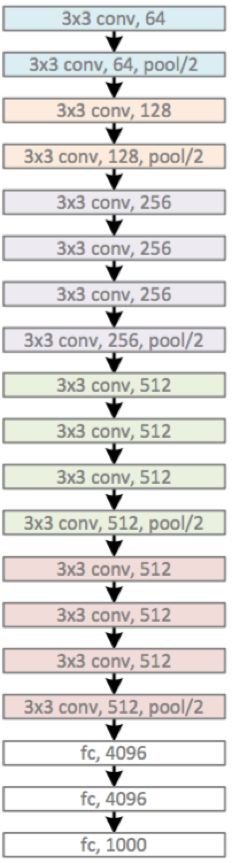 CONV3-64: [224x224x64] (3*3*3)*64 = 1,728
CONV3-64: [224x224x64] (3*3*64)*64 = 36,864
CONV3-128: [112x112x128] (3*3*64)*128 = 73,728
CONV3-128: [112x112x128] (3*3*128)*128 = 147,456
CONV3-256: [56x56x256] (3*3*128)*256 = 294,912
CONV3-256: [56x56x256] (3*3*256)*256 = 589,824
CONV3-256: [56x56x256] (3*3*256)*256 = 589,824
CONV3-512: [28x28x512] (3*3*256)*512 = 1,179,648
CONV3-512: [28x28x512] (3*3*512)*512 = 2,359,296
CONV3-512: [28x28x512 (3*3*512)*512 = 2,359,296
CONV3-512: [14x14x512] (3*3*512)*512 = 2,359,296
CONV3-512: [14x14x512] (3*3*512)*512 = 2,359,296
CONV3-512: [14x14x512] (3*3*512)*512 = 2,359,296
FC: [1x1x4096] 7*7*512*4096 = 102,760,448
FC: [1x1x4096] 4096*4096 = 16,777,216
FC: [1x1x1000] 4096*1000 = 4,096,000
FC is the most costly layer!
Media IC & System Lab
12
GOOGLENET (22 layers)Szegedy et al., 2014
Avoid expensive FC layers
12x less params than AlexNet
How?
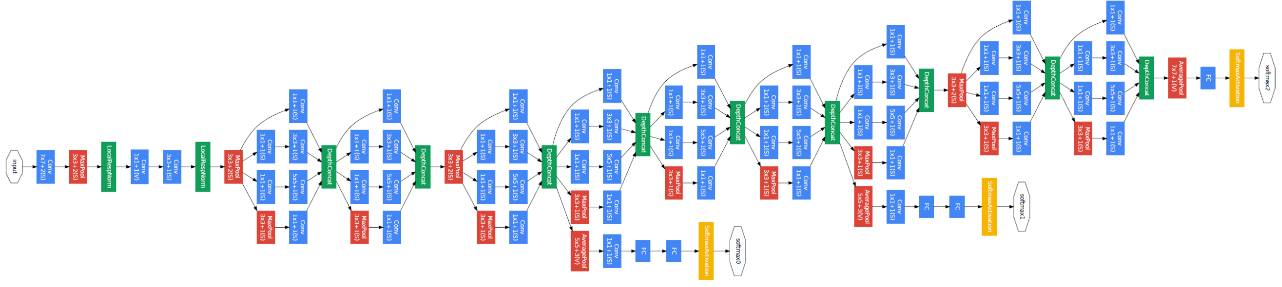 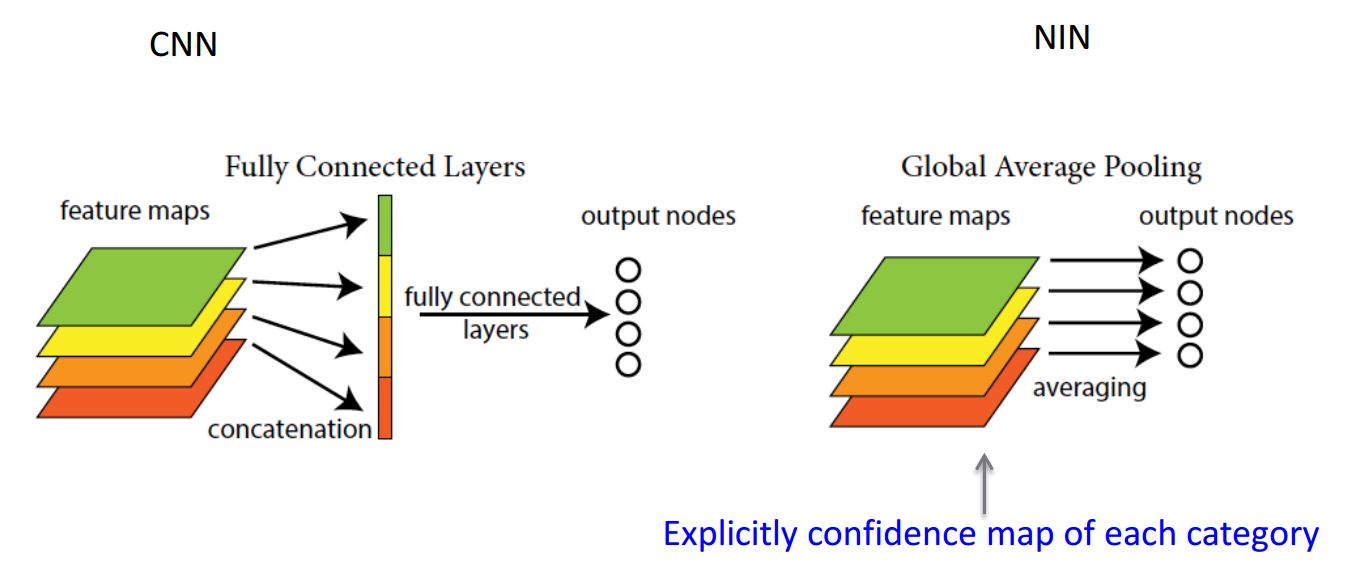 w/ FC
w/o FC
Media IC & System Lab
13
GOOGLENET (22 layers)Szegedy et al., 2014
Q: Can we let the network choose its operation at each layer?
Concatenation
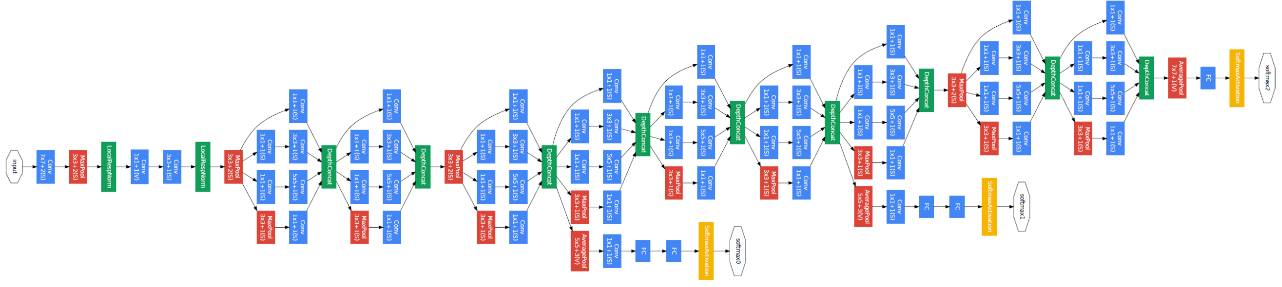 1x1 conv
3x3 conv
5x5 conv
1x1 conv
1x1 conv
3x3 max pool
1x1 conv
Previous layer
Inception Module
Media IC & System Lab
14
GOOGLENET (22 layers)Szegedy et al., 2014
Q: But why not this? (w/o additional 1x1 conv)
Concatenation
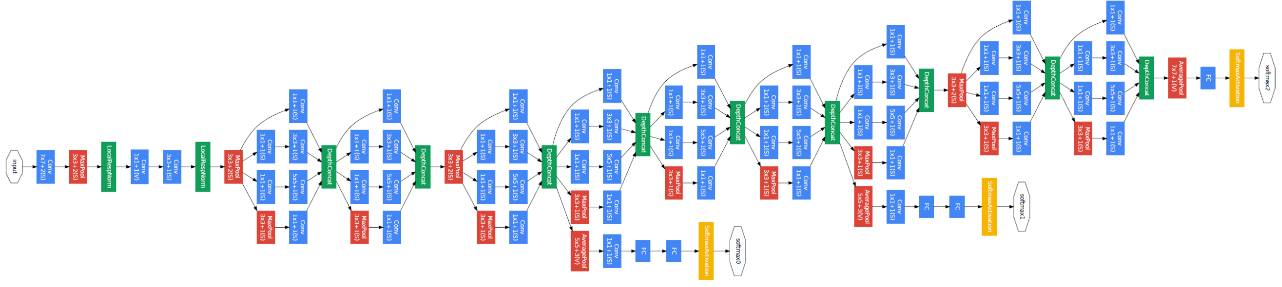 1x1 conv
3x3 conv
5x5 conv
3x3 max pool
Previous layer
Naïve Inception Module
Media IC & System Lab
15
GOOGLENET (22 layers)Szegedy et al., 2014
Q: But why not this? (w/o additional 1x1 conv)
A: Computation counts too high!
Conv ops:
[1x1 c128] 28x28x128x1x1x256
[3x3 c192] 28x28x192x3x3x256
[5x5 c96] 28x28x96x5x5x256

Total: 854M ops
Concatenation
28x28x128
28x28x256
28x28x96
28x28x192
1x1 c128
3x3 c192
5x5 c96
3x3 max pool
Input: 28x28x256
Previous layer
Naïve Inception Module
Media IC & System Lab
16
GOOGLENET (22 layers)Szegedy et al., 2014
Solution: Adding “bottleneck” layers (1x1 conv) to reduce feature depth
Conv ops:
[1x1 c64] 28x28x64x1x1x256 
[1x1 c64] 28x28x64x1x1x256 
[1x1 c128] 28x28x128x1x1x256 
[3x3 c192] 28x28x192x3x3x64 [5x5 c96] 28x28x96x5x5x64 
[1x1 c64] 28x28x64x1x1x256 

Total: 358M ops
(Previous: 854M ops)
Concatenation
28x28x128
28x28x96
28x28x192
28x28x64
1x1 c128
3x3 c192
5x5 c96
1x1 c64
28x28x64
28x28x256
28x28x64
1x1 c64
3x3 max pool
1x1 c64
Input: 28x28x256
Previous layer
Inception Module
Media IC & System Lab
17
The REAL “DEEP” CNN…
ImageNet Large Scale Visual Recognition Challenge winners
Revolution of deep
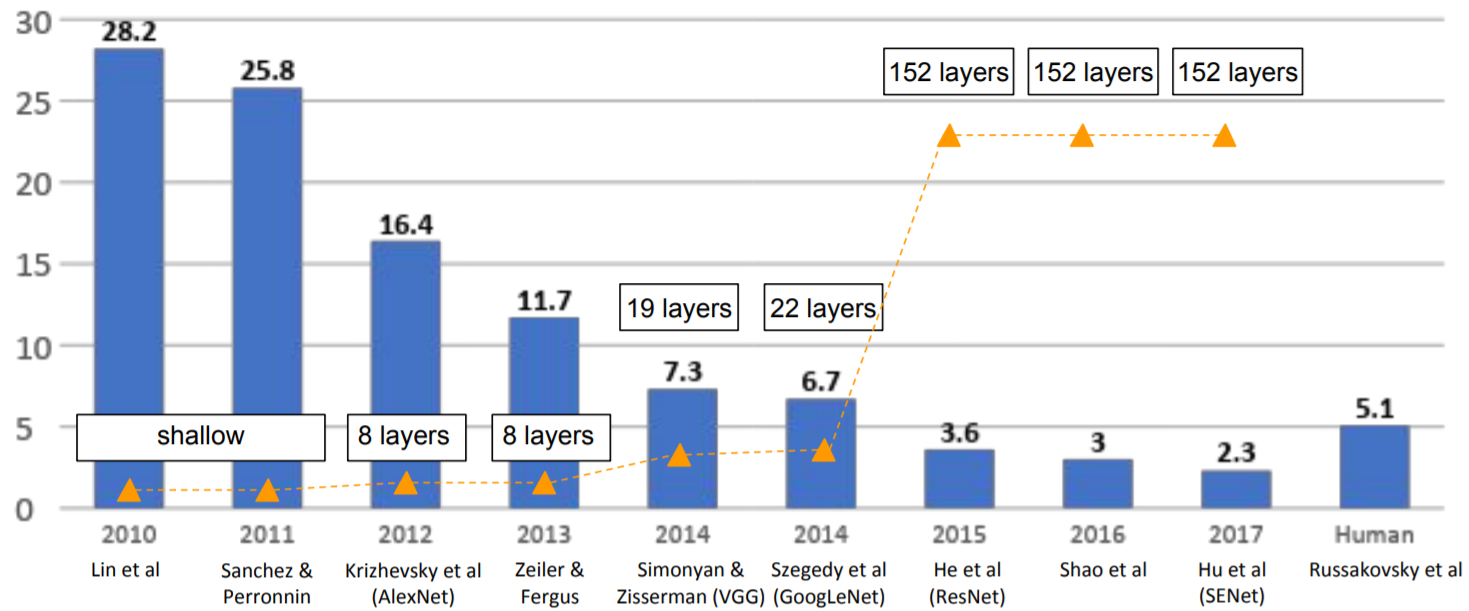 Media IC & System Lab
18
ResNet (152 layers)He et al., 2015
Q: What happens when we continue stacking deeper layers on a “plain” convolutional neural network?





A: The deeper model performs worse on testing set, but is not caused by overfitting!
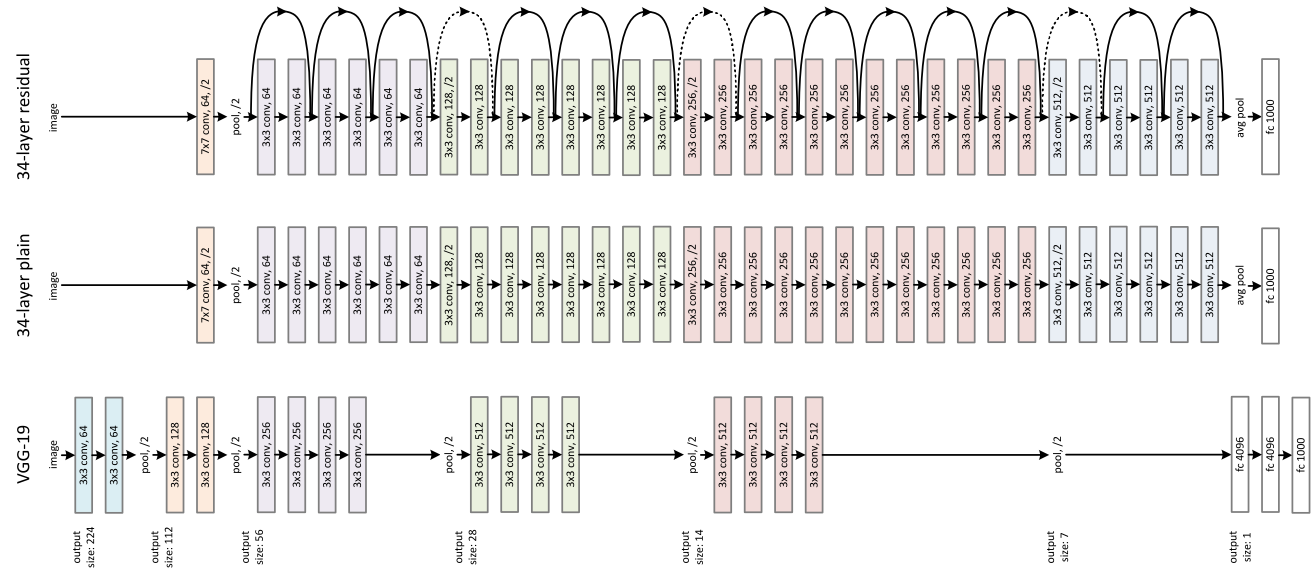 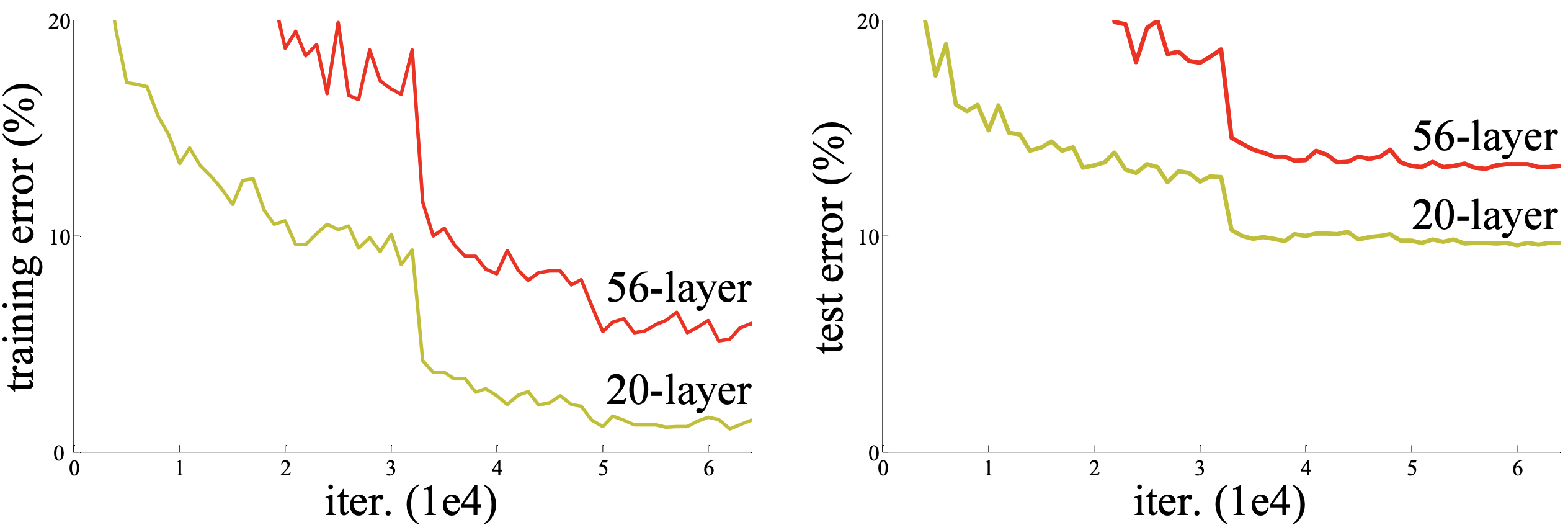 Media IC & System Lab
19
ResNet (152 layers)He et al., 2015
Hypothesis: The problem is an optimization problem, deeper models are harder to optimize!
Solution:
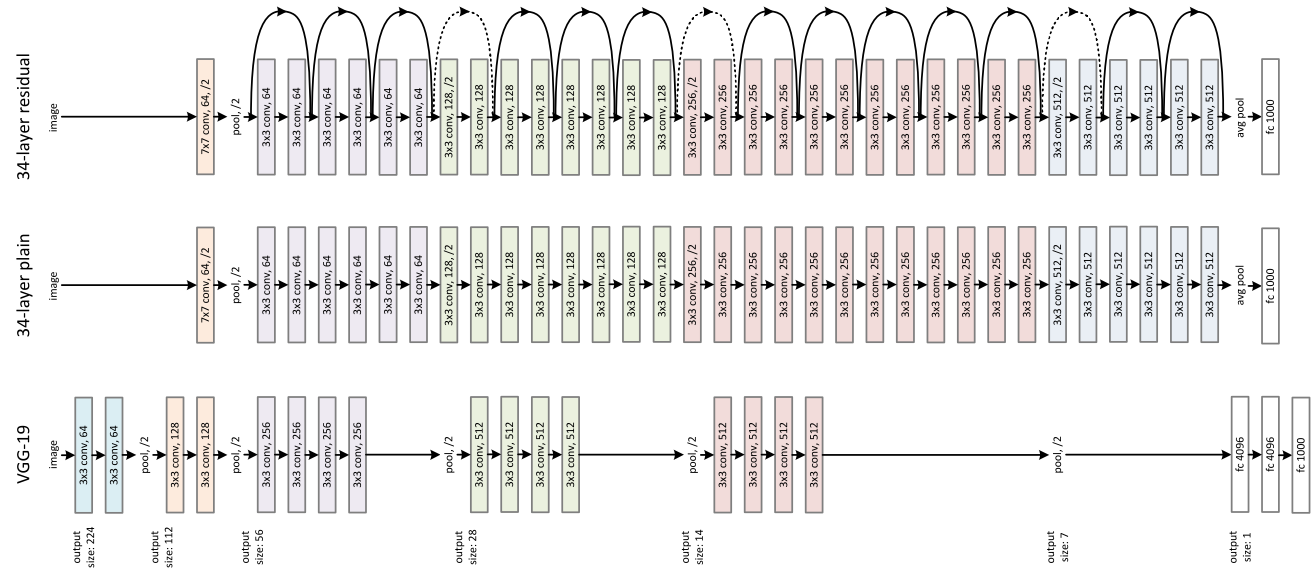 F(x)+x
Learn the residual between input and output!
Relu
F(x)
+
conv
conv
x
Identity
Relu
Relu
conv
conv
x
x
“Plain” layer
Residual Block
Media IC & System Lab
20
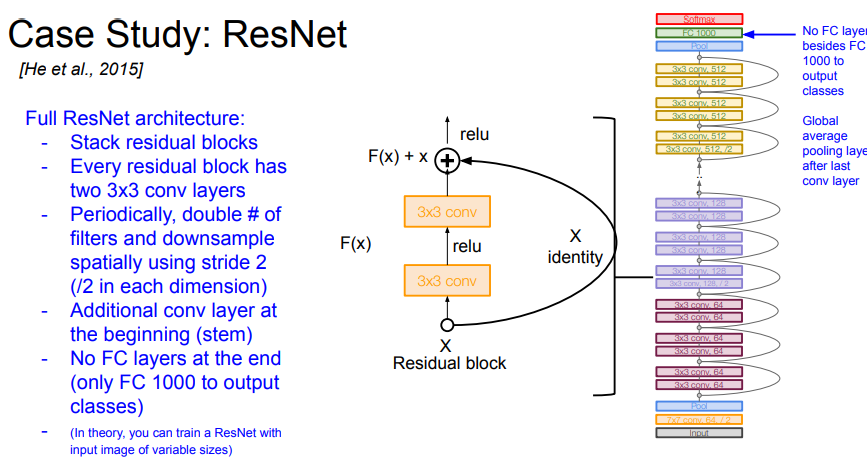 https://github.com/pytorch/vision/blob/master/torchvision/models/resnet.py
Media IC & System Lab
21
Media IC & System Lab
22
Media IC & System Lab
23
Media IC & System Lab
24
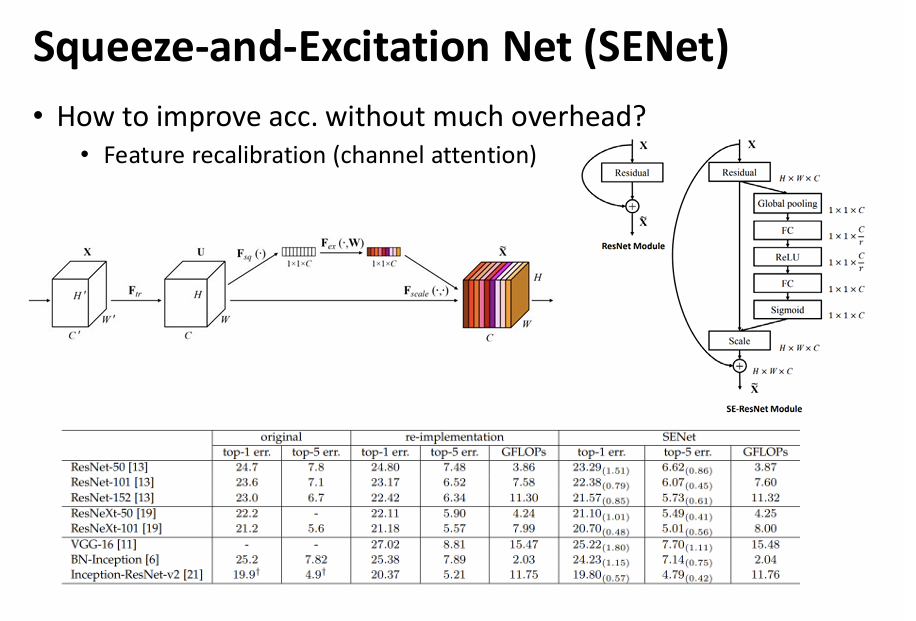 25
Media IC & System Lab
Quick comparison
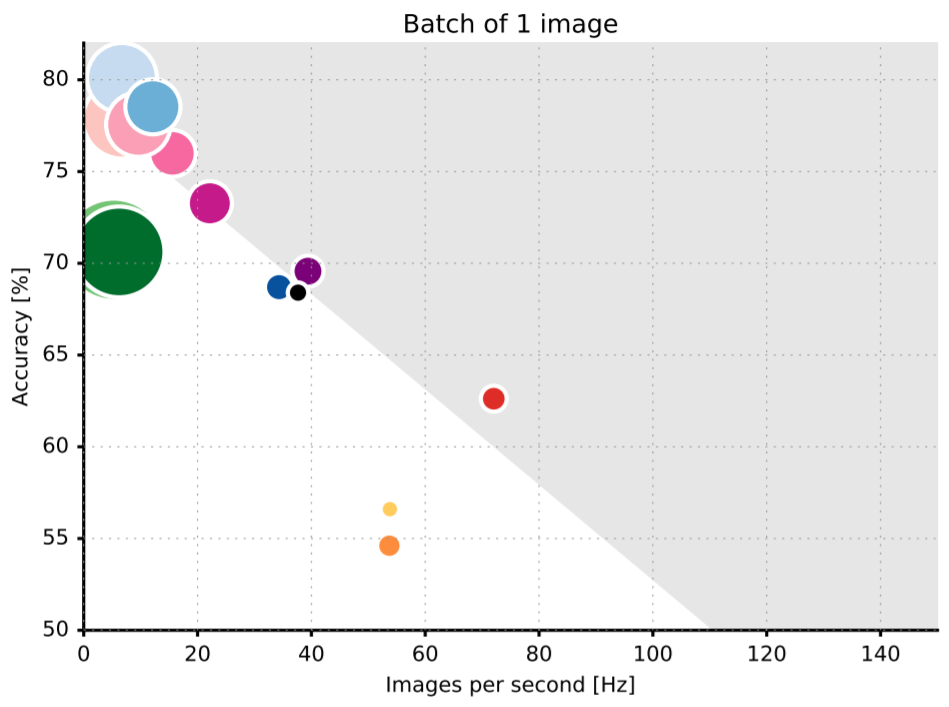 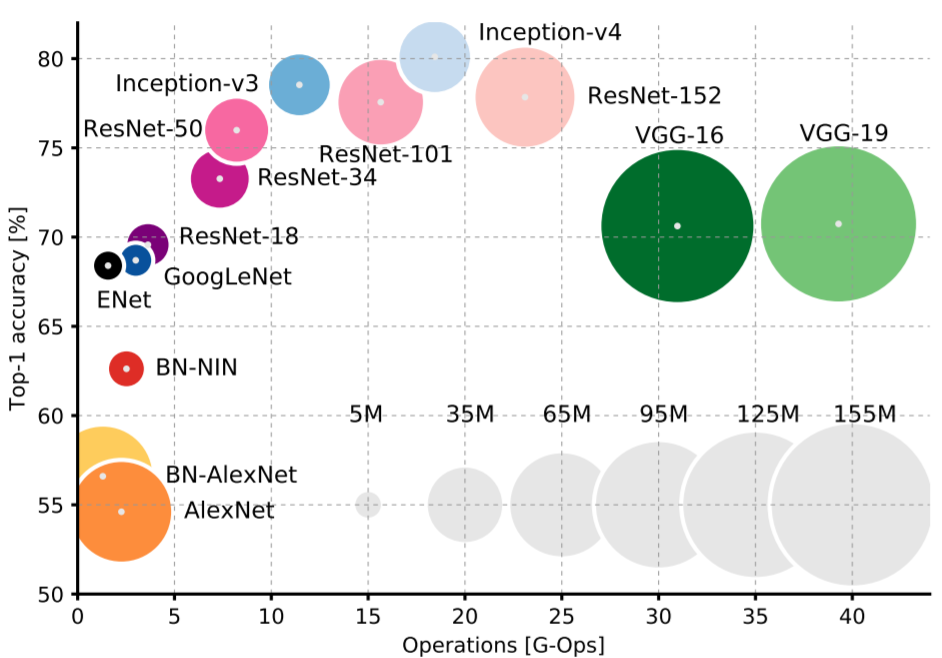 Top1 vs. operations
(size ∝ parameters)
Accuracy vs. inference speed on TX1(size∝ operations)
Canziani et al. “An Analysis of Deep Neural Network Models for Practical Applications” ArXiv, 2016.
Media IC & System Lab
26
Quick comparison
These are more likely to run on GPUs, what about low power device or even ASIC?
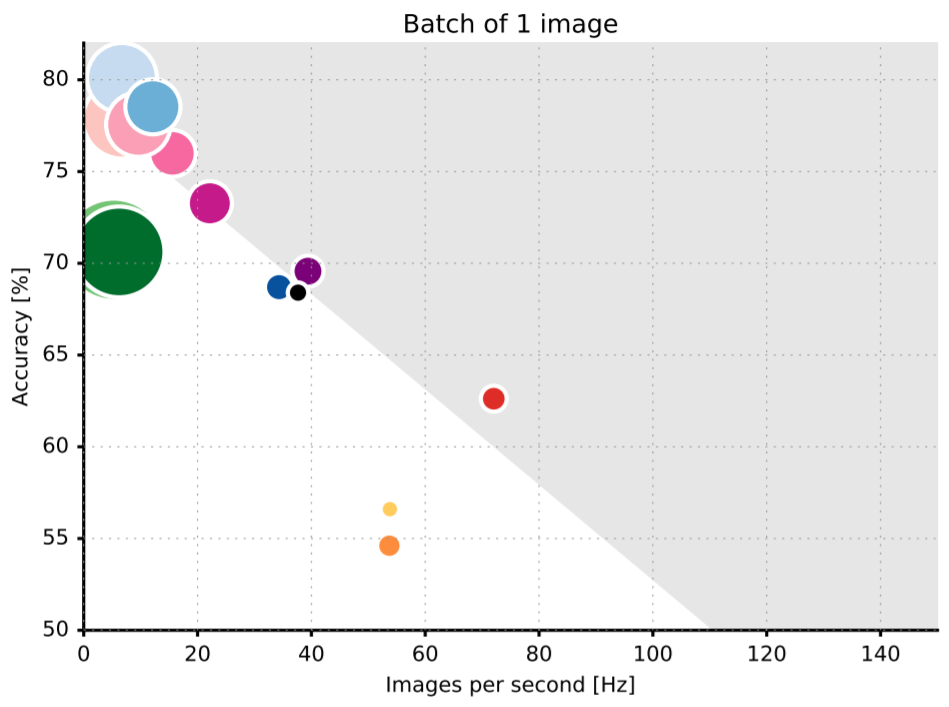 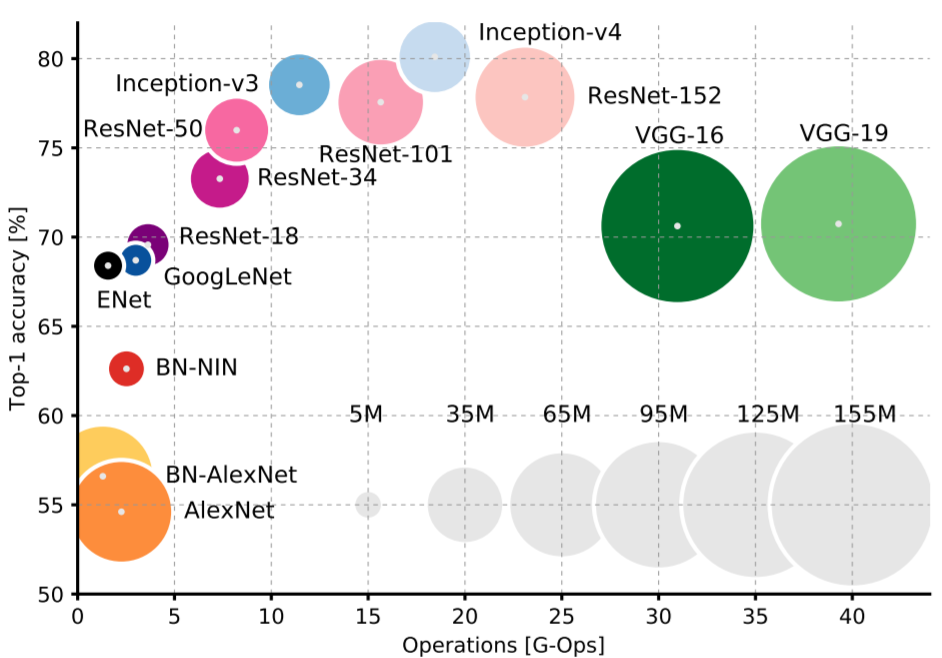 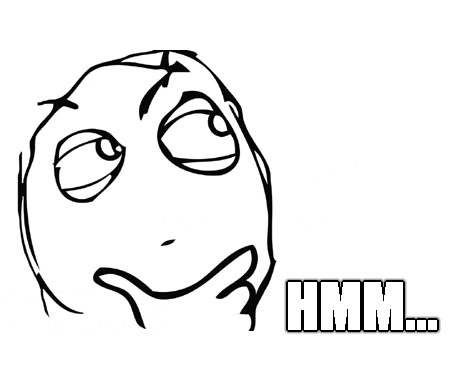 Top1 vs. operations
(size ∝ parameters)
Accuracy vs. inference speed on TX1(size∝ operations)
Canziani et al. “An Analysis of Deep Neural Network Models for Practical Applications” ArXiv, 2016.
Media IC & System Lab
27
Practical Use
28
MobilenetHoward et al. 2017
Media IC & System Lab
29
MobilenetHoward et al. 2017
Media IC & System Lab
30
MobilenetHoward et al. 2017
Depthwise Separable Convolution
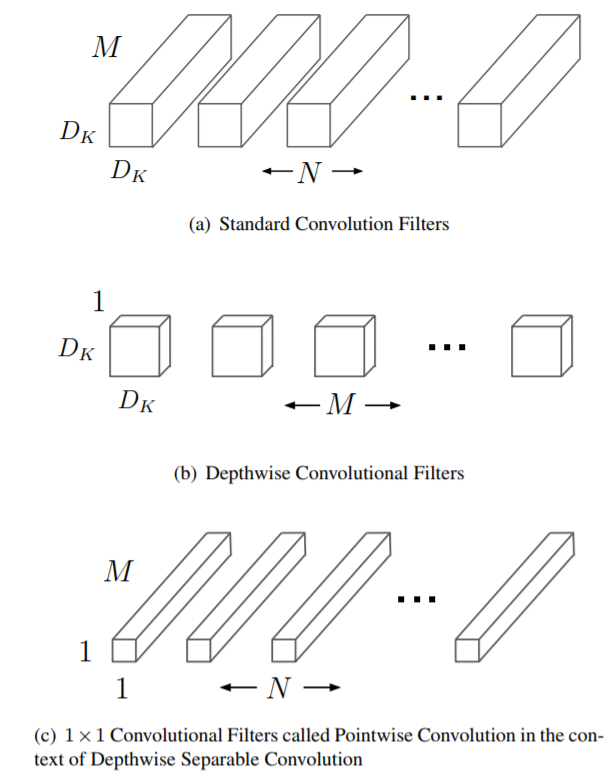 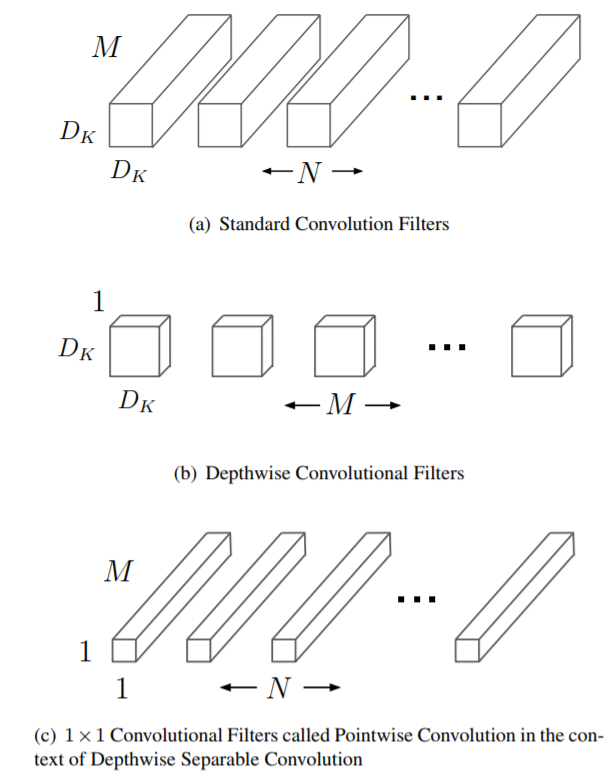 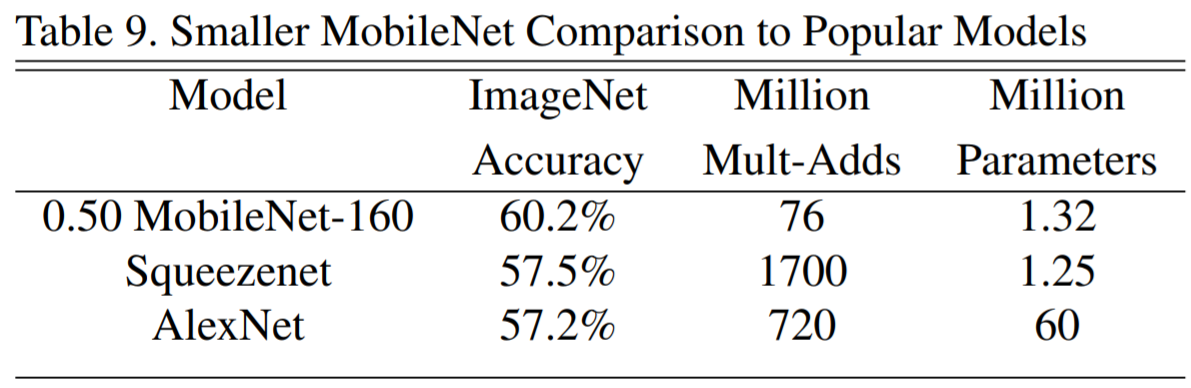 Media IC & System Lab
31
ShufflenetZhang et al. 2018
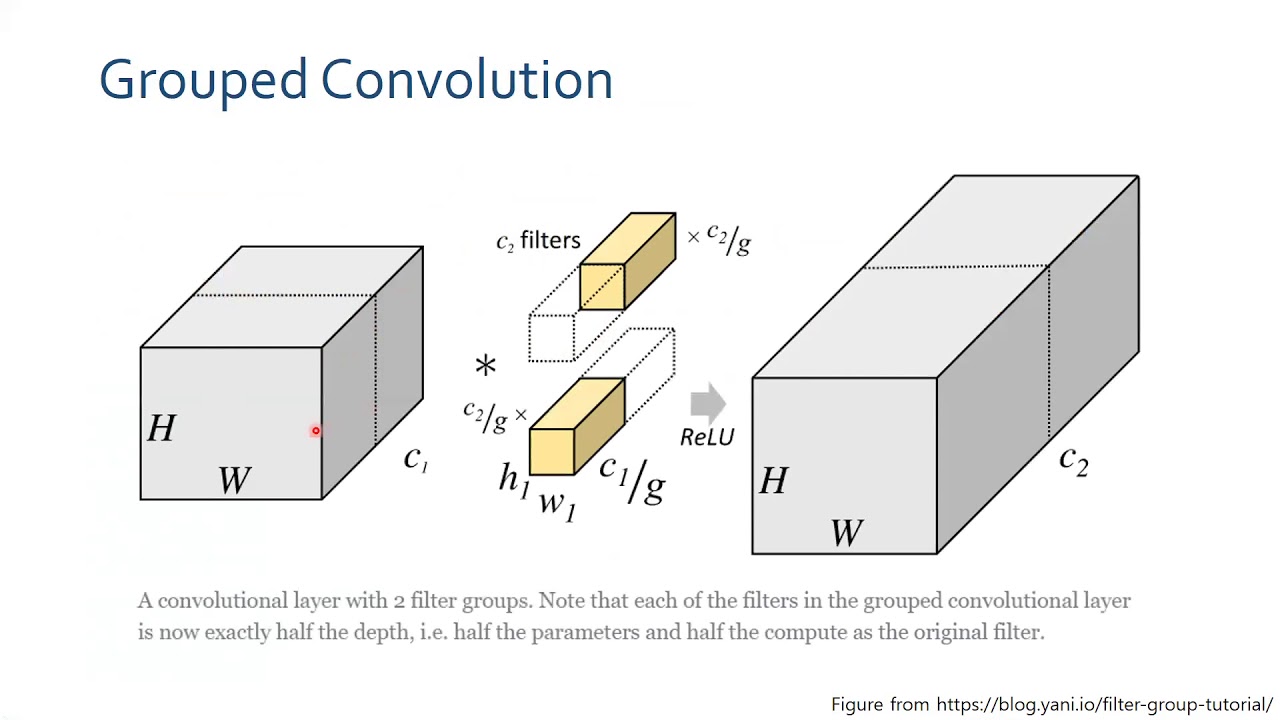 Media IC & System Lab
32
ShufflenetZhang et al. 2018
Grouped Convolution(分成𝐺組，則該層的參數量減少為原來的1 / 𝐺)
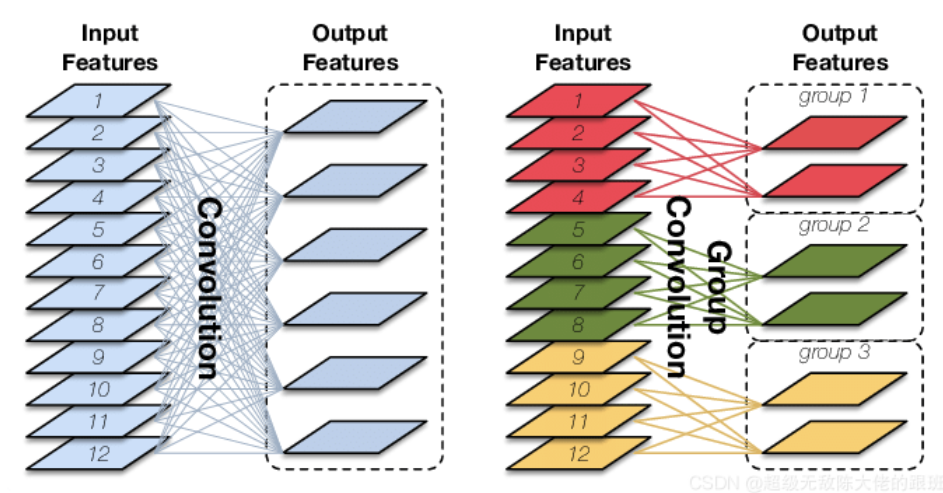 (Used in AlexNet, ResNeXt)
Media IC & System Lab
33
ShufflenetZhang et al. 2018
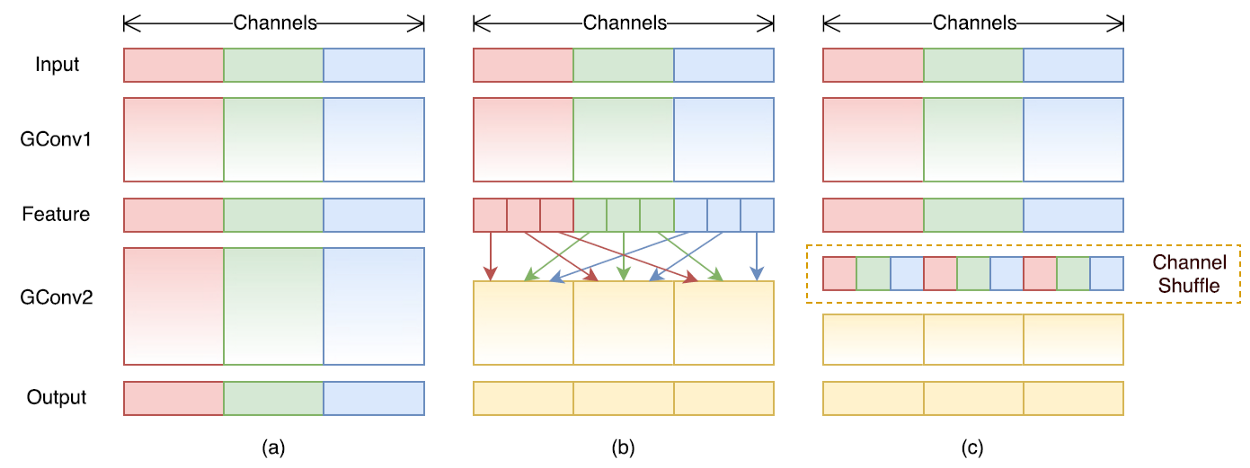 Two Stacked Group Convolutions (GConv1 & GConv2)
Shuffle the channels before convolution (done by transposing)
Equivalent implementation of (b)
Media IC & System Lab
34
Media IC & System Lab
35
CBAM
Woo et al. 2018
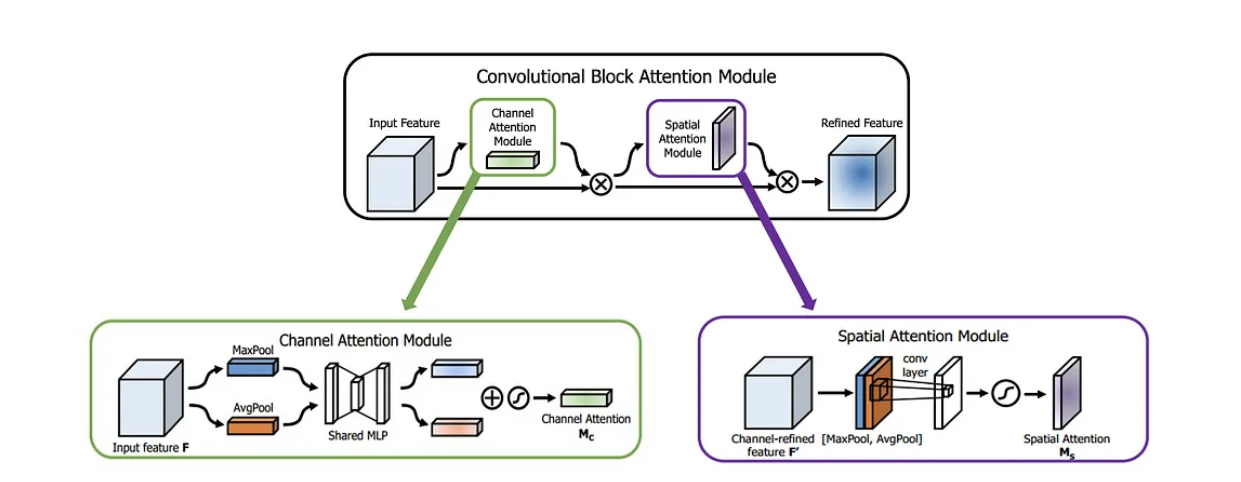 Media IC & System Lab
36
[Speaker Notes: Convolutional Block Attention Module]
CBAM
Woo et al. 2018
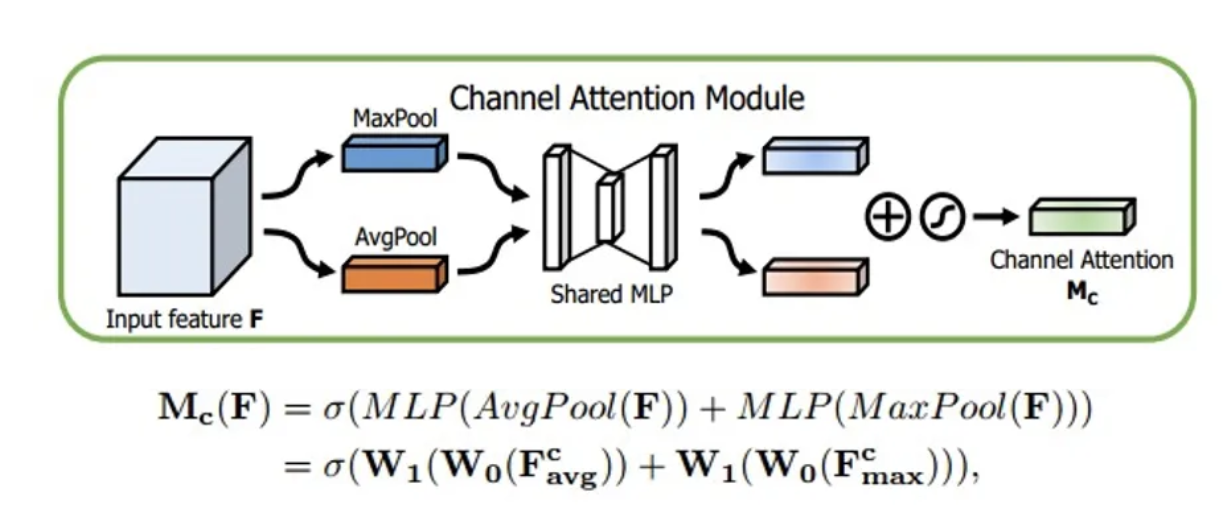 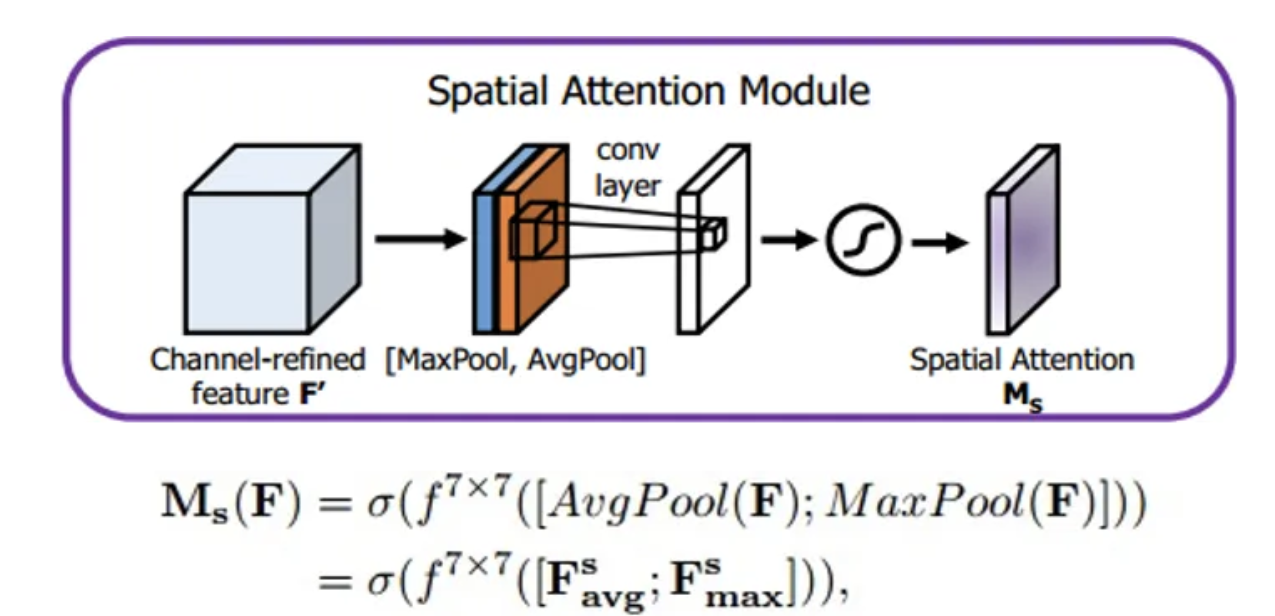 Media IC & System Lab
37
[Speaker Notes: Convolutional Block Attention Module]
A ConvNet for the 2020s…
ALEXNET
VGG, GoogLeNet
ResNet
CNN
2015
2014
2012
ConvNeXT
2020
2021
Transformer
ViT
Swin-Transformer
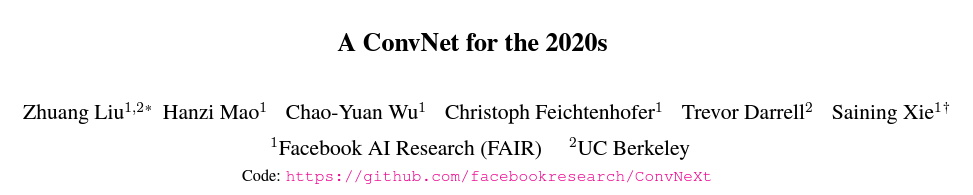 ConvNeXT
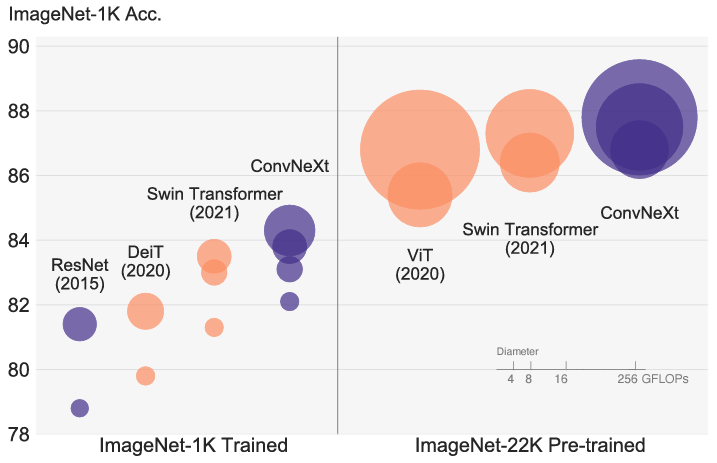 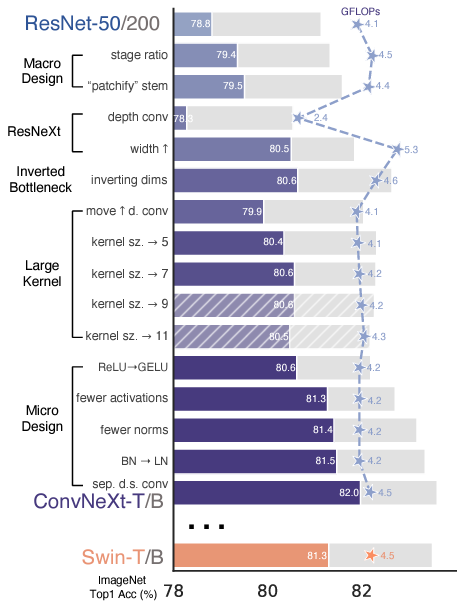 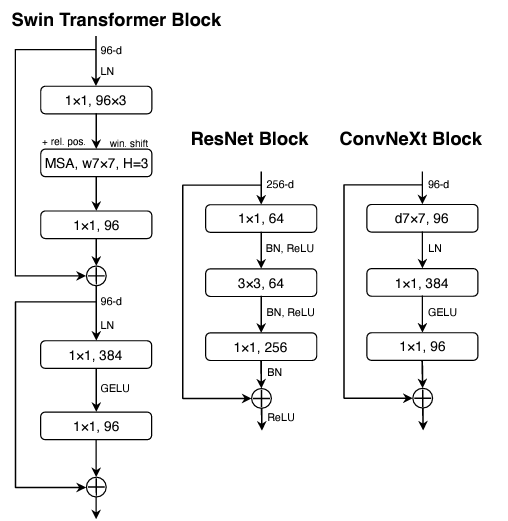 Conclusion  We hope that the new results prompt people to rethink the importance of convolution in computer vision.
SUMMARY
Get familiar with common CNN architectures
Pick a CNN architecture to solve CV problems(?)
Learn to figure out critical issues in your problem, and design CNNs accordingly!
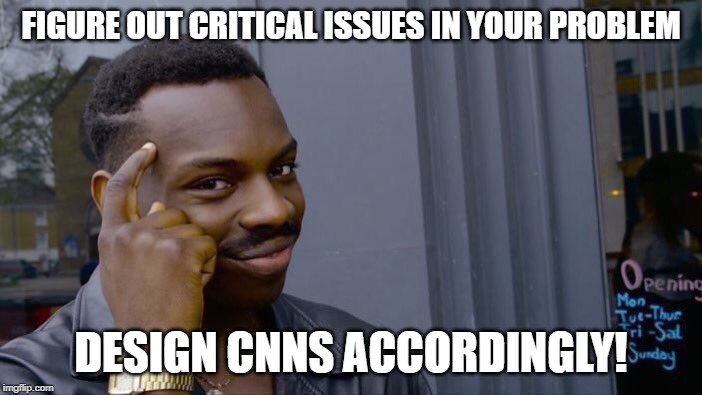 Media IC & System Lab
41